Path to SPS Testing – Prototype Design:  Cryomodule
Tom Nicol and Tom Peterson (FNAL)Joint LARP CM20/HiLumi Meeting 
9 April 2013
References – we have several new sources of important information for the design
In addition to presentations at the 13-14 December, 2012, LHC Crab Cavity Engineering Meeting (http://indico.cern.ch/conferenceDisplay.py?confId=136807 ), presentations at this meeting, and other meeting notes, we have the following two documents as guidance 
Summary Report (CERN-ATS-2013-033) for the LHC Crab Cavity Engineering Meeting, 13 – 14 December 2012  
“Functional Specifications of the LHC Prototype Crab Cavity System”  https://cds.cern.ch/record/1520896
2
LHC Crab Cavity Cryostat, 9 April 2013
EXECUTIVE SUMMARY (Dec 2012 mtg) Rama Calaga, Erk Jensen
1. Crab cavity tests with SPS beams are a mandatory validation step before any installation in the LHC. All RF, cryogenic, vacuum operation should be comprehensively tested with the SPS installation along with all relevant beam experiments to determine the effects on hadrons and machine protection.
2. A two-cavity cryomodule with identical cavities is seen as the best option for an SPS test of the crab cavity system.
3. All features compatible with and relevant for the final LHC system should be retained in the SPS cryomodule to the extent feasible. Therefore, the design of the SPS cryomodule can deviate to adapt to its environmental constraints.  
4. All RF and cryogenic interfaces should be placed on the top with vertical mounting of the coupler and cryogenic feeds.
3
LHC Crab Cavity Cryostat, 9 April 2013
EXECUTIVE SUMMARYRama Calaga, Erk Jensen (continued)
5. The choice of the power coupler dimensions and heat load limitations will be fixed as soon as possible.
6. The bypass beam standard beam pipe will be placed outside the cryostat vacuum by redesigning the Y-chamber for a larger separation. This allows for easier swapping of cryomodules and limits the risk of vacuum and cavity failures on SPS operation. 
7. A dummy beam pipe at 194 mm like in the LHC should be foreseen and be placed in the liquid Helium volume if necessary. It can additionally be used to reinforce the cavity.
8. Tuning requirements from the beam of approximately 60 kHz with a resolution of 40-200 Hz depending on the cavity bandwidth should be foreseen. In addition, cavity specific frequency tuning to compensate Lorentz force detuning, cool-down and microphonics should be accounted for in the tuner design.
4
LHC Crab Cavity Cryostat, 9 April 2013
From “Functional Specifications of the LHC Prototype Crab Cavity System”
The “Functional Specifications” document contains a lot of very useful 
and important information for the cryomodule design.  The following two 
figures are copied from it.
5
LHC Crab Cavity Cryostat, 9 April 2013
From “Functional Specifications of the LHC Prototype Crab Cavity System”
6
LHC Crab Cavity Cryostat, 9 April 2013
SPS cryogenic system constraints
In December we learned about some significant thermal/cryogenic constraints 
Quoting from the “Summary Report for the LHC Crab Cavity Engineering Meeting”, 
Cryogenics infrastructure (TCF-20 4.5 K liquefier) exists but can provide only limited cooling at 2 Kelvin after addition of 2 K pumping. 0.7 grams/sec in liquefaction mode so about 15 W maximum total heat load if all heat at 2 Kelvin, less when some capacity is distributed to the 4.5 K temperature level.
7
LHC Crab Cavity Cryostat, 9 April 2013
Schedule
Design process for new cryostat or cryogenic box is typically 2 to 3 years 
After a complete definition of requirements, details of associated components (e.g., tuner, input coupler) are known, conceptual design (first year or more) . . . 
~1 yr engineering and design/drafting 
~1 yr procurement and fabrication
8
LHC Crab Cavity Cryostat, 9 April 2013
Niowave SBIR
9
LHC Crab Cavity Cryostat, 9 April 2013
Quoting from the Niowave SBIR proposal
“Niowave has fabricated all three initial prototypes of the cavity designs, and is ready to implement a cryomodule for the selected design. This proposal will finalize the design and develop the transversely asymmetric power coupler & pickup, the HOM dampers, both slow and fast frequency tuners, and the microphonic mechanical dampers. All other systems needed for a functional cryomodule (eg: helium transfer lines, magnetic shielding, etc) will also be a part of this project.” 
From conversations:  Niowave is ready to work with us to put this grant to the best possible use for all involved.
10
LHC Crab Cavity Cryostat, 9 April 2013
Present direction for cryostat work
At the December meeting at Fermilab, STFC Daresbury presented a very nice conceptual design for a cryostat 
This concept contains valuable ideas and features for a cryostat for any of the three cavity designs 
We will coauthor and present a paper about this cryomodule concept at the Cryogenic Engineering Conference in June 
Will discuss with Daresbury people the incorporation of their concepts into our cryostat designs and our work with Niowave on a cryostat 
Discussions in the next few months (meeting likely in late May) with Niowave will help to define their SBIR work and how it fits with progress toward our SPS test
11
LHC Crab Cavity Cryostat, 9 April 2013
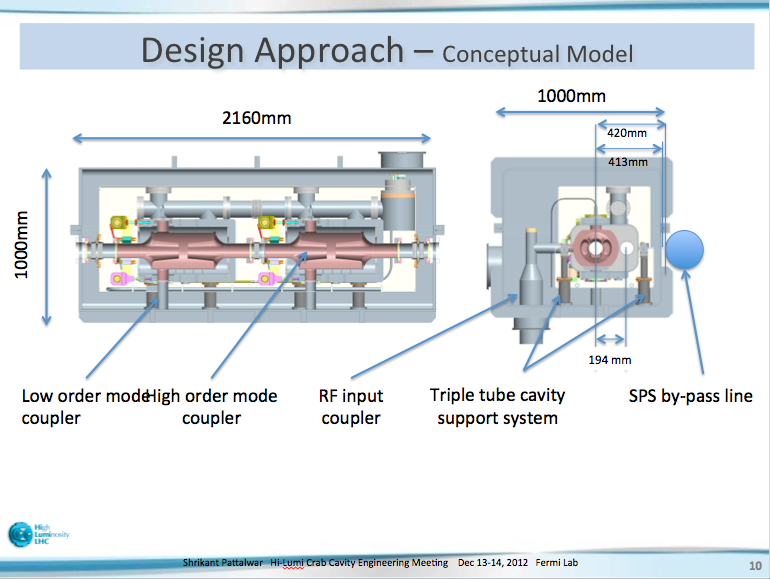 STFC Daresbury concept for reference
12
LHC Crab Cavity Cryostat, 9 April 2013
Conclusion
We have a fruitful collaboration with many creative people and good ideas 
We are also fortunate to have support from DOE via LARP and the Niowave SBIR
Cryostat efforts will begin with bringing together some of the best concepts and working closely with Niowave to combine their goals for the SBIR grant with our needs for a test of two crab cavities in a cryostat in SPS by 2016.
13
LHC Crab Cavity Cryostat, 9 April 2013